Tourism in Europe
“One’s destination is never a place, but a new way of seeing things”. 

Henry Miller
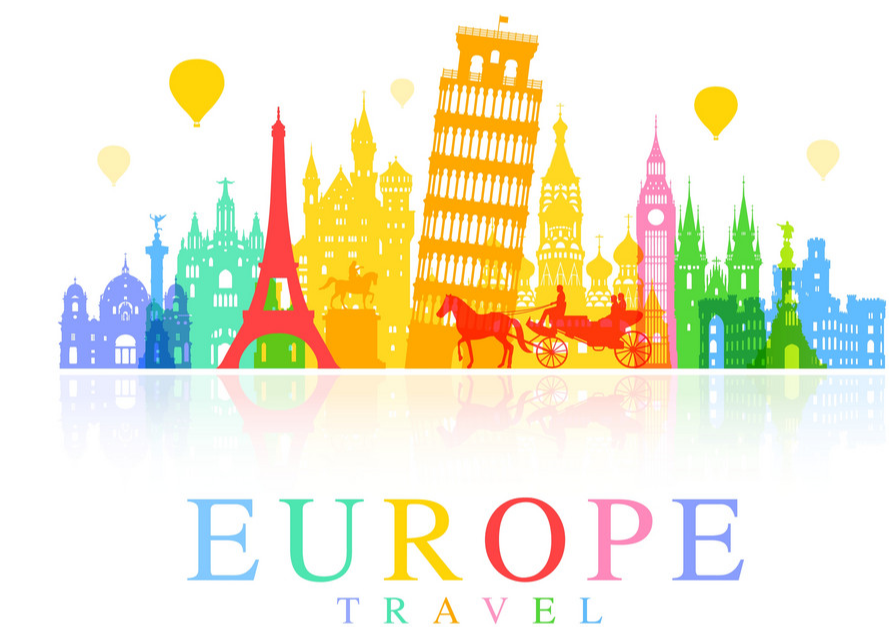 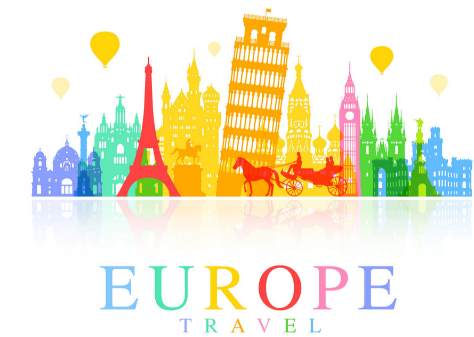 Tourism in Europe
1.1. Basic concepts of tourism
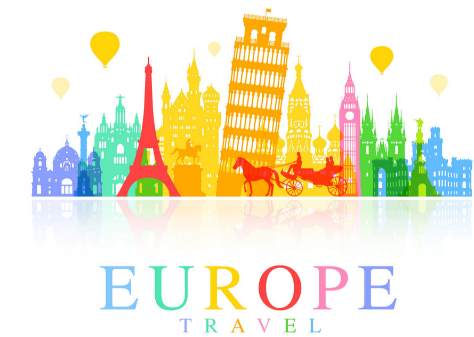 Tourism in Europe
1.2. Factors contributing to the high increase in tourism after 1950
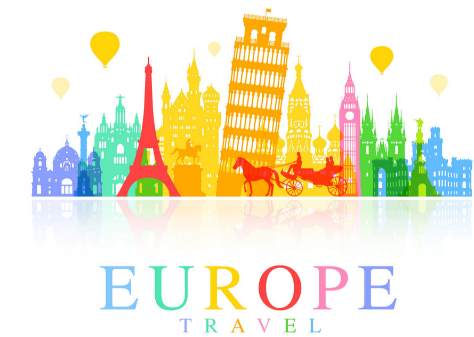 Tourism in Europe
1.2. Factors contributing to the high increase in tourism after 1950
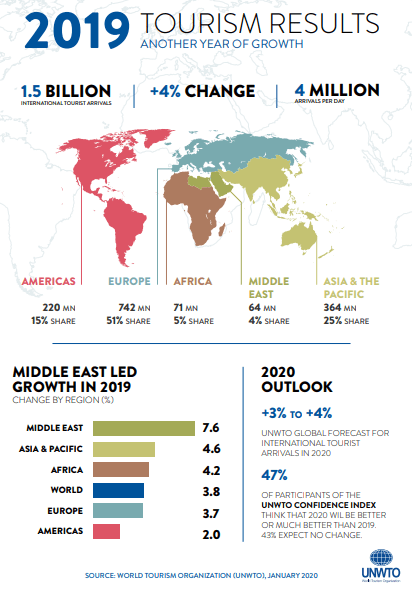 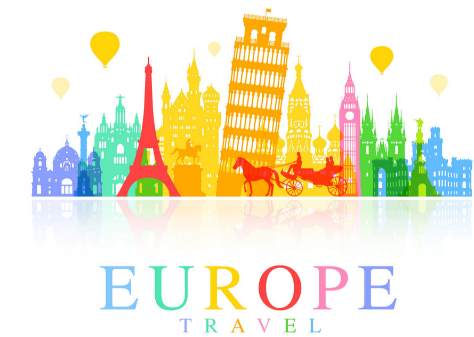 Tourism in Europe
1.3. Types of tourism
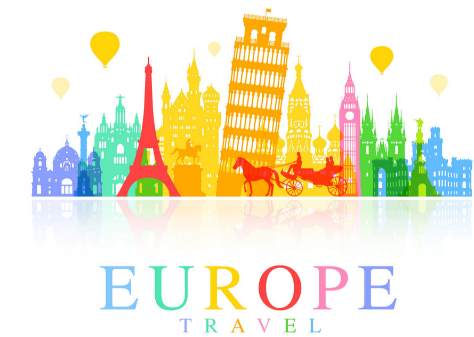 Tourism in Europe
1.4. Impacts of tourism
1.4.1. Positive impact
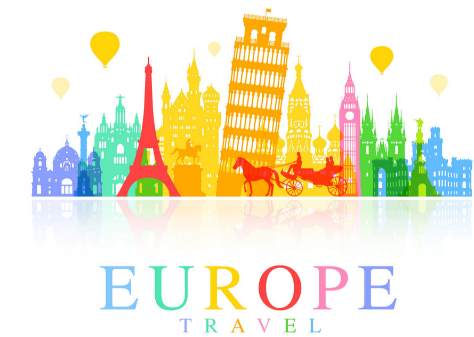 Tourism in Europe
1.4. Impacts of tourism
1.4.1. Positive impacts
Directly involved production sectors:
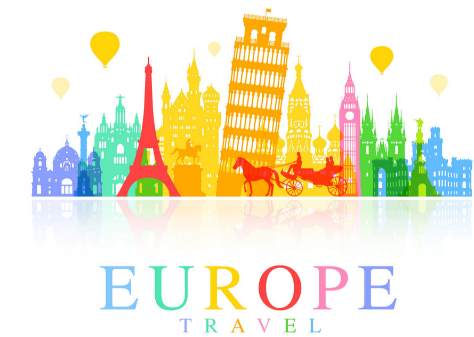 Tourism in Europe
1.4. Impacts of tourism
1.4.1. Positive impacts
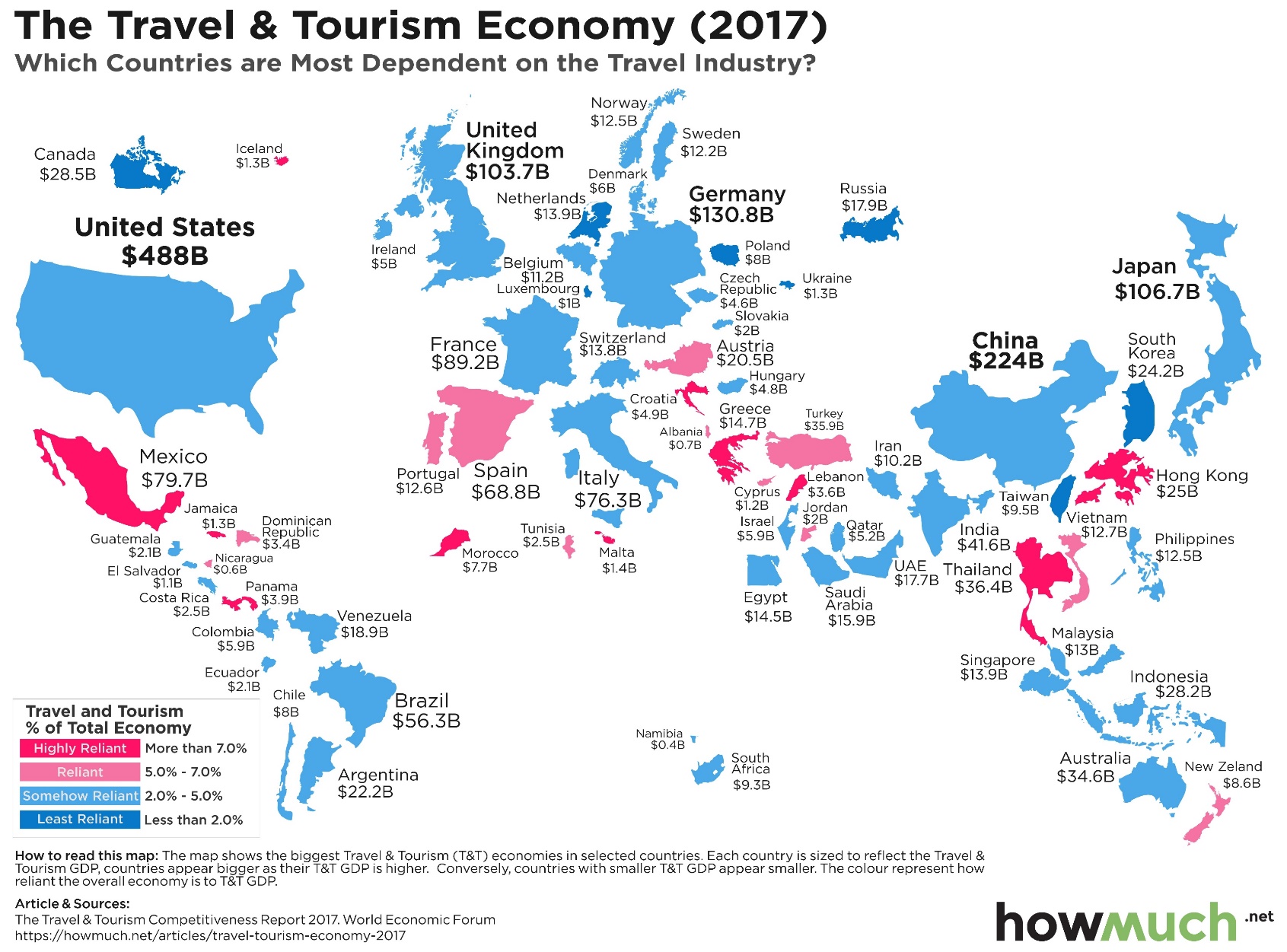 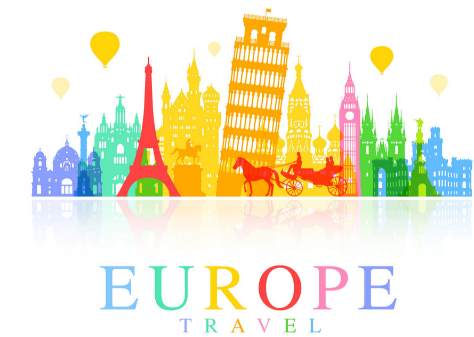 Tourism in Europe
1.4. Impacts of tourism
1.4.1. Positive impacts
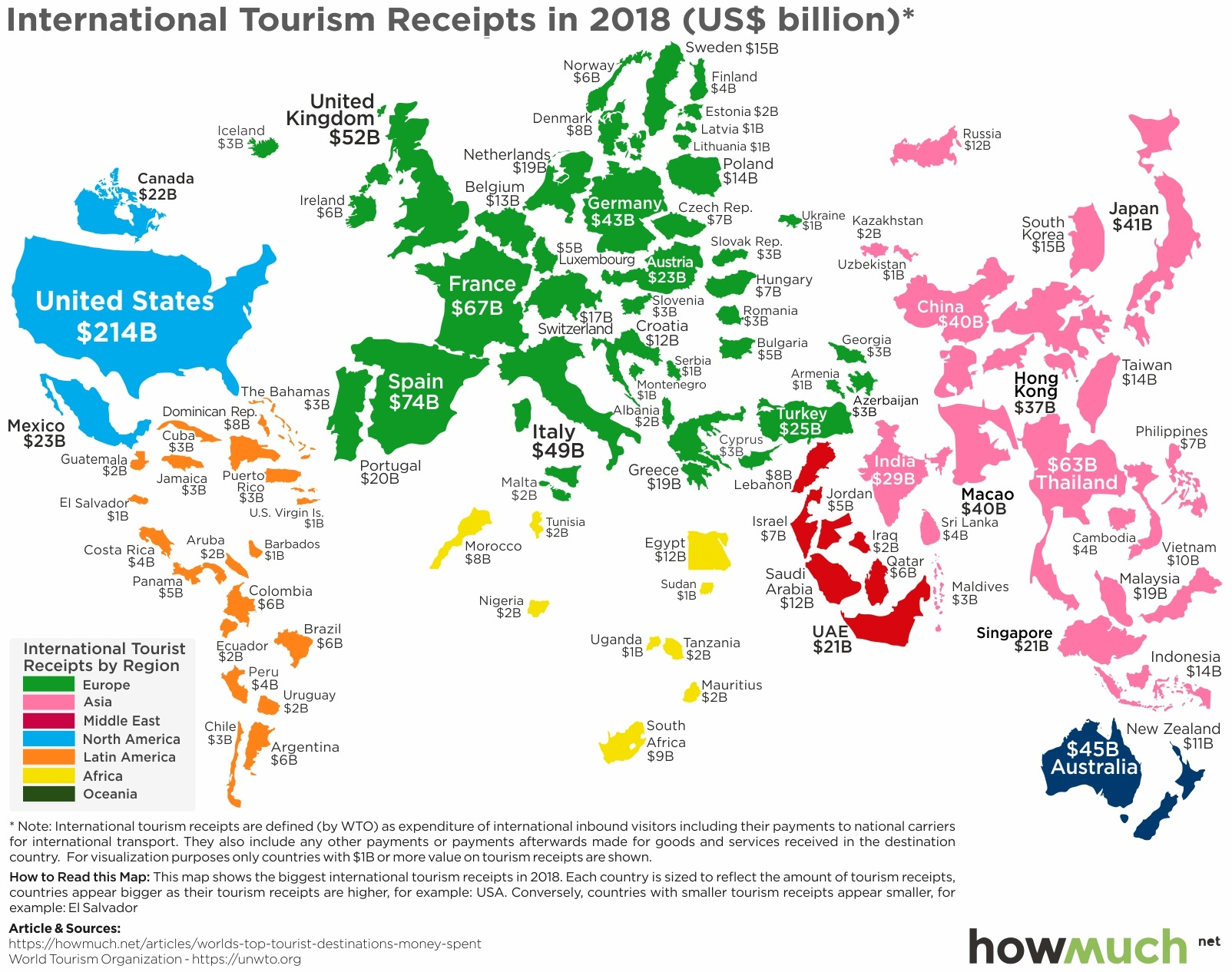 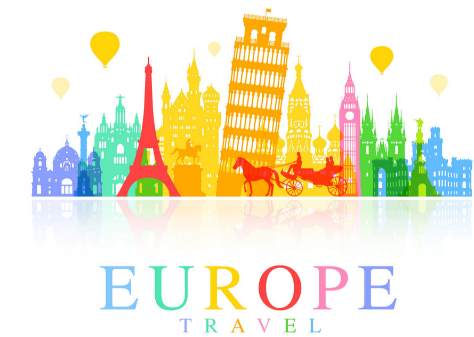 Tourism in Europe
1.4. Impacts of tourism
1.4.2. Negative impacts
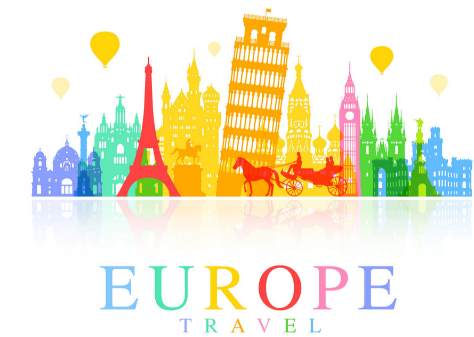 Tourism in Europe
1.5. Factors contributing to an increase in tourism